DIVERSITY, EQUITY, & INCLUSION:Accessible Events
Catherine Beck
26/2/2024
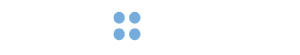 THE EQUALITY ACT (2010) PLACES A LEGAL OBLIGATION ON ALL BUSINESSES AND ORGANISATIONS TO MAKE 
“REASONABLE ADJUSTMENTS” FOR THEIR SERVICES TO BECOME ACCESSIBLE. 

What’s considered ‘reasonable’ is to be determined by the communities in which the decisions affect.
LEGAL OBLIGATIONS
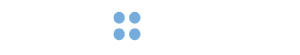 BACKGROUND
The Ops Nest: membership community for venues, organisers, suppliers, and contractors in the event industry to come together to learn, network, and collaborate. 
Developed a platform to engage with communities with accessible needs.
List of recommendations submitted, and rated by rhe relevant communities on how to make events more accessible.
Recommendations pulled into a list soon to be published by the AEO, AEV, & ESSA’s Cross Association Diversity Equity and Inclusion working group.
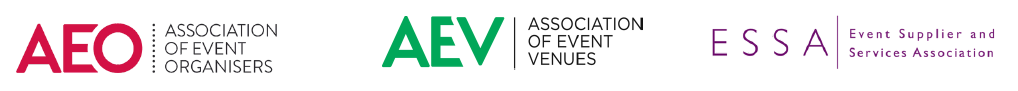 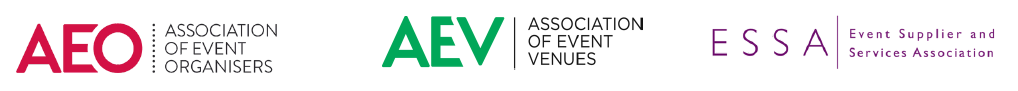 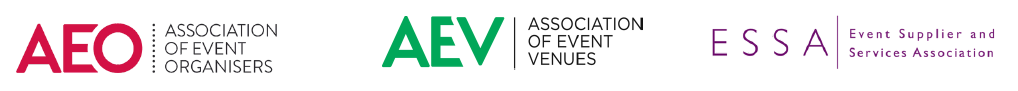 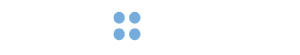 “A progressive approach to customers and our people shapes our business. We believe being progressive will keep us ahead of the times.”
dmg core value: Progressive in everything we do.
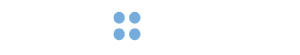 ACCESSIBLE RECOMMENDATIONS TO IMPLEMENT…FOR FREE!
OVERVIEW
SET THE SCENE
BRANDING
WEBSITE & MANUALS
COMMUNICATION
REGISTRATION
STAND PLANS
FURNITURE
BRIEF SPEAKERS
BRIEF EVENT STAFF
EVENT TIMELINE
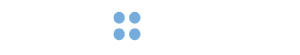 Create an ‘Accessibility Advisory Forum’. If possible, use our existing audience/clients.
Create or Review a Code of Conduct for the event, to include unacceptable behaviours towards people with accessible needs, and consequences.
Review our current level of delivery, and budget for improvements where needed.
1. SET THE SCENE
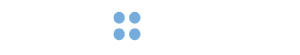 2. BRANDING
MARKETING: Consider those with colour blindness and low vision when creating the brand colours and guidelines.

OPERATIONS: Consider those with colour blindness and low vision when designing graphics and signage.
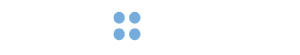 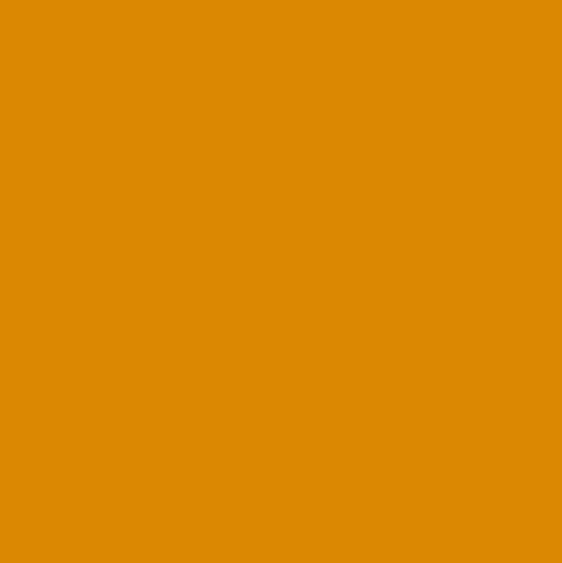 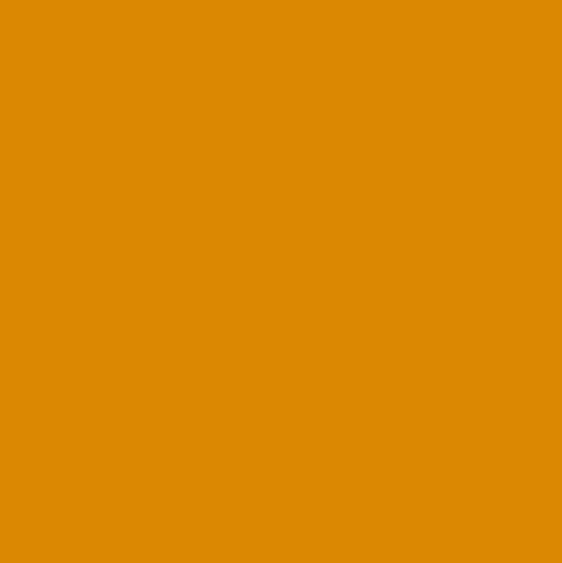 Position accessibility information at the top of the page for those who use screen readers or other assistive technology.
Have an Accessibility page and outmeasuresline any accessible at the event.
Use and check alt text for images, and other non-text content.
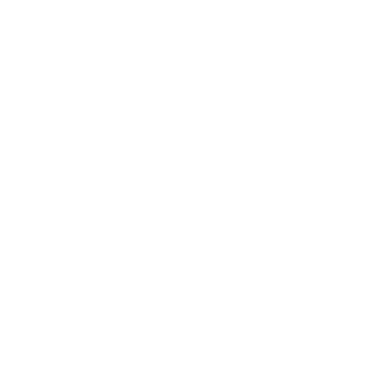 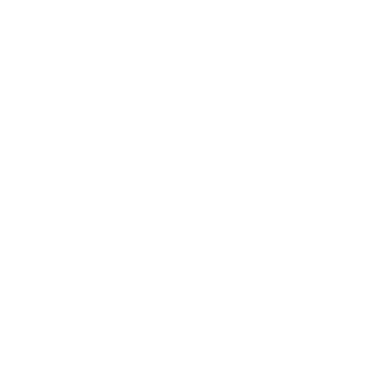 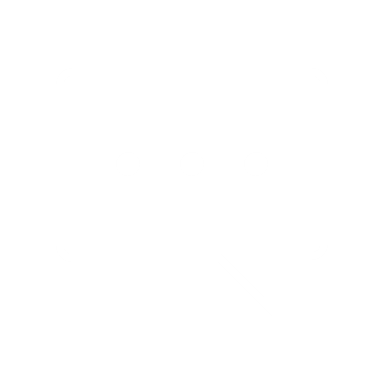 3. WEBSITE & MANUALS
Ensure the site is keyboard-friendly, rather than relying on people using a mouse.
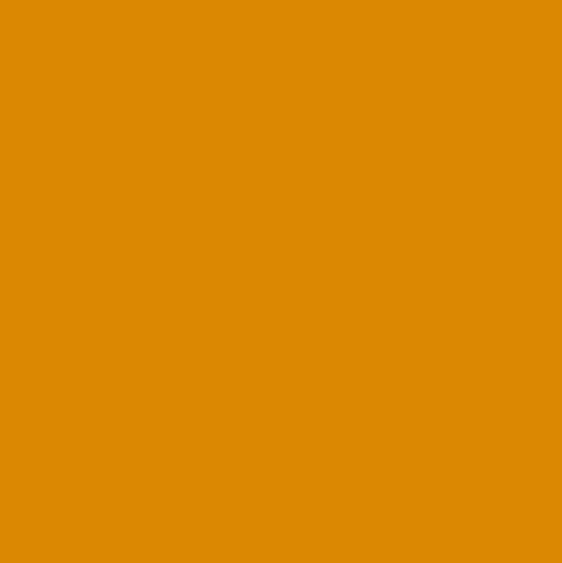 Check the colour contrasts to assist those with low vision.
Ensure the site can be zoomed in to up to 200% without loss of content or functionality.
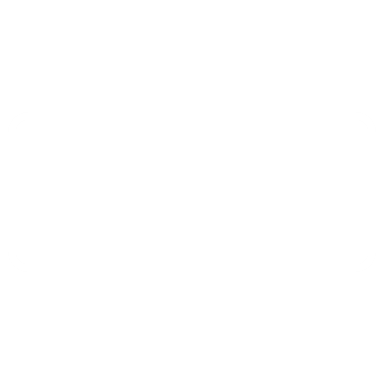 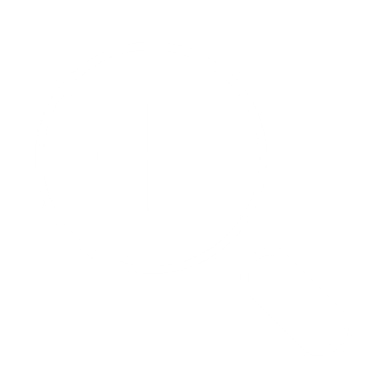 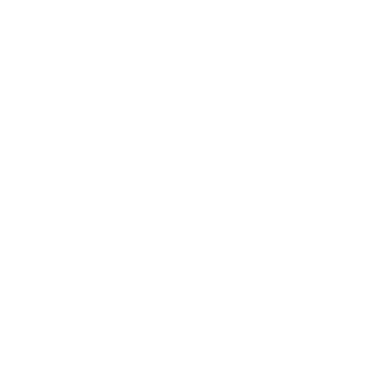 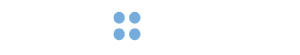 4. COMMUNICATION
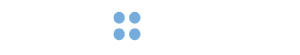 5. REGISTRATION
Add questions into the Registration platform to give those with accessible needs the opportunity to inform us:
“Accessibility: what can we do to make the event more comfortable for you?”. 
“Do you need a Sign Language interpreter?”
Ensure carers can register free of charge.
Introduce Priority Access passes for those with accessible needs, so they can access key areas without delay
 (e.g. Theatres, Registration, etc.)
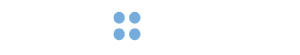 6. Stand Plans
Update the stand plan regulations for the event to include: 
Best Stand Awards: consider accessibility in criteria 
Enforce that all platforms should have angled/curved edges.
If keeping right angled platforms (e.g. safety requirements, platform too high), check there’s enough space for wheelchair users to access and manoeuvre on the stand.
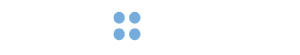 11
Account for wheelchair users when setting seating capacities in theatres and drawing furniture plans, and communicate to supplier.
Avoid using only poseur tables in communal areas. 
Food tables should be high enough for wheelchair users to access.
Avoid positioning chairs around all sides of every table in communal areas, so that wheelchair users can access tables with ease.
Use high back padded chairs in theatres, rather than benches and hard seats, to support those with spinal support needs.
7. FURNITURE
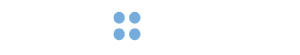 8. BRIEF SPEAKERS
CONTRAST CHECKER
Brief speakers to consider those with colour blindness and low vision when designing their presentation.
ACCESSIBLE POWERPOINT TEMPLATES
PowerPoint has a range of Accessible templates to choose from, and ‘Check Accessibility’ function.
MICROPHONES
Ensure speakers and Audience know the importance of speaking into a microphone (especially for Q&As), and to wait for one rather than shouting.
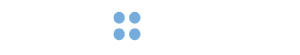 9. BRIEF EVENT STAFF
Educate onsite staff (especially Front of House) on barriers faced by those with accessible needs, and how the event is set up to support. Such as:
RambleTags (if available).
What hidden disability lanyards look like, and mean.
Hearing loop locations.
Who onsite can speak British Sign Languange (or local equivalent), and how to contact any interpreters onsite.
Staff and Event badges to show flags of languages that the person speaks.
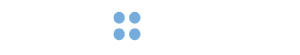 14
10. EVENT TIMELINE
CONFIRM ACCESSIBLE MEASURES AND COMMINICATE
REVIEW FURNITURE PLANS
REVIEW AND PLAN FOR THE NEXT YEAR
REVIEW COMMS AND WEBSITE
BRIEF EVENT STAFF
SET THE SCENE
MAR
APR
MAY
JUN
JUL
AUG
OCT
NOV
DEC
FEB
SEP
JAN
UPDATE BRAND GUIDELINES
REVIEW STAND PLAN REQUIREMENTS
BRIEF SPEAKERS
EVENT
BUDGET FOR ENHANCEMENTS
ADD ACCESSIBLE MEASURES INTO REGISTRATION
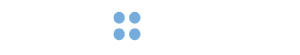 ACCESSIBLE RECOMMENDATIONS TO IMPLEMENT AT A COST
OVERVIEW
GENERAL CONSIDERATIONS
BLIND AND LOW VISION COMMUNITY
DEAF & HARD OF HEARING COMMUNITY
NEURODIVERSE COMMUNITY
WHEELCHAIR USER COMMUNITY
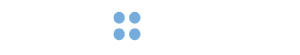 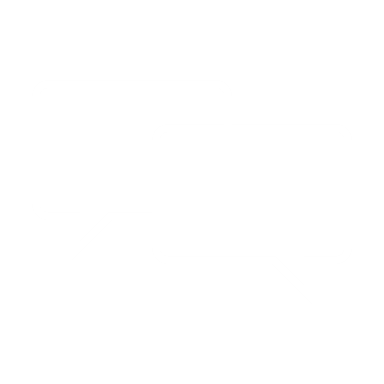 Hire a consultant to advise on how to make your event(s) more accessible.
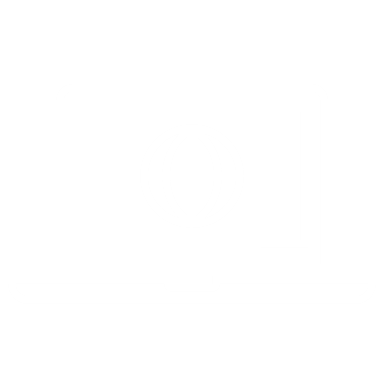 Add an accessible widget to the website (e.g. EqualWeb).
1. GENERAL CONSIDERATIONS
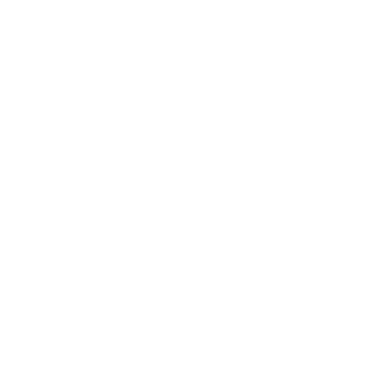 Record each theatre/conference session, transcribe, and make available post event.
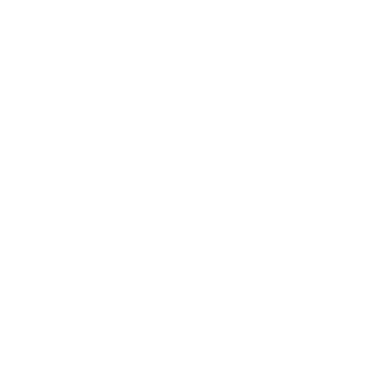 Provide Mental Health First Aid training for key members of onsite staff.
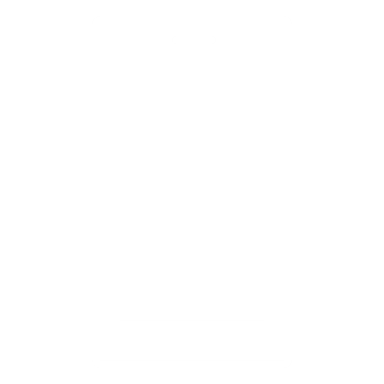 Use the WelcoMe app (UK Events).
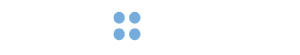 2. BLIND AND LOW VISION COMMUNITY
Widen aisles (min. 3m), especially if event is forecasted to be busy.
Bring Ramble Tag guidance aids
DEAF COMMUNITY
Add a Video Relay Service to websites, to enable the deaf community to talk with you, and visa versa (e.g. Sorenson). 
N.B. Sign language is their first language, English is their second.
Provide Deaf Awareness training for key members of onsite staff, including Front of House staff.
Where interpreters are requested, it is your legal obligation to provide them. Interpreters should also be provided for the whole time the person(s) is/are onsite, not just for certain times or areas of the event.
3. DEAF & HARD OF HEARING COMMUNITY
HARD OF HEARING COMMUNITY
Add Hearing loops at information points, theatres, workshops etc.
Add Captioning into theatres, with relay screens where appropriate (N.B. This is not an appropriate solution for the Deaf community, as Sign Language is their first language).
Use and check closed captions and transcripts in all published videos.
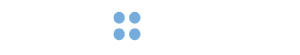 4. NEURODIVERSE COMMUNITY
Add Sensory rooms.
Widen aisles (min. 3m), especially if event is forecasted to be busy.
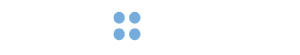 5. WHEELCHAIR USERS’ COMMUNITY
Add ramps to all theatres with stages, and check weight loading (i.e. to make sure the weight of an electric wheelchair is supported)
Widen aisles, especially if event is forecasted to be busy.
Wheelchair charging point in the event hall, especially if the venue does not have a dedicated charging point.
Lower sections of registration and badge collection points.
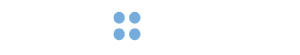 Key takeaways
PLAN
BUDGET
COMMUNICATE
REVIEW
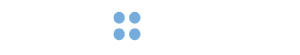 “…We believe being progressive will keep us ahead of the times.”
dmg core value: Progressive in everything we do.
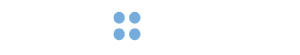 Thank you
Catherine Beck
+44 (0)7825 754611
catherinebeck@dmgevents.com
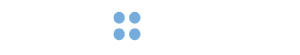